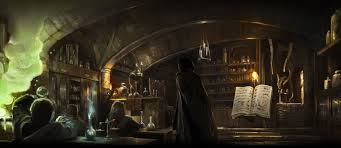 The Potions Master – Read Chapter 8
Sentence Forms
What are the 4 sentence forms? 

What are their different functions?

How are they punctuated?
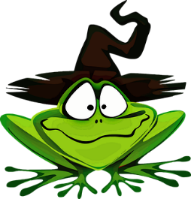 Sentence Forms - Sentences can appear in 4 forms:
ANSWERS
Statement
Question
Command
Exclamation
What tricky staircases they are!
Mrs Norris had lamp-like eyes.
Why was the third floor corridor out of bounds?
Take care with transfiguration magic.
Can you match the form to the sentence?
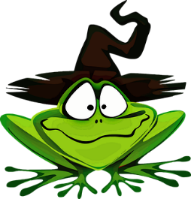 Sentence Forms - Statements
Statements are the most common sentence form.
They give information.
Whispers followed Harry from the moment he left his dormitory.
There were a hundred and forty-two staircases at Hogwarts.
The ghosts did not help.
Argus Filtch was the caretaker.
Statements are punctuated with a full stop at the end.
Sentence Forms - Questions
Questions seek information.
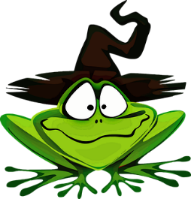 Did you see his scar?
Why is Peeves such a nuisance?
Where is Herbology?
Will Harry be friends with Malfoy?
Questions are punctuated with a question mark at the end.
Sentence Forms - Questions
Questions often begin with question words: who, what, when, where, why, how
Questions seek information.
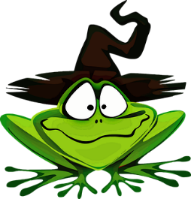 Did you see his scar?
Why is Peeves such a nuisance?
Where is Herbology?
Will Harry be friends with Malfoy?
Questions are punctuated with a question mark at the end.
Sentence Forms - Commands
Commands give instructions.
They often open with an imperative verb.
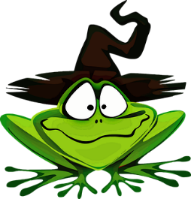 Stay away from the Forbidden Forest.
Speak clearly when saying a spell.
Remember the password.
Learn the names of different stars and planets.
Commands are punctuated with a full stop at the end.
Exclamations can be a word or phrase...
Sentence Forms - Exclamations
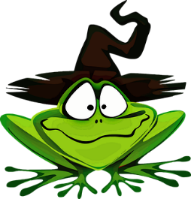 Exclamations express strong emotional responses:
surprise, anger, pleasure etc.
But as a complete sentence they begin with what or how.
How annoying that cat is!
What a disaster the spell was!
How shocking!
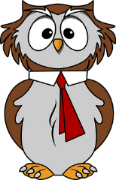 How funny Transfiguration was!
What a noise Peeves made!
Exclamations are punctuated with an exclamation mark at the end.
We can identify a sentence’s form by looking at its purpose.
Is it giving information? 
– statement.
Professor Flitwick did recognise Harry
Did Professor Flitwick recognise Harry
Is it seeking information? 
– question.
Recognise Harry, Professor Flitwick
Is it giving instructions? 
– command.
How Professor Flitwick did recognise Harry
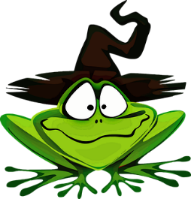 Is it an emotional reaction? 
– exclamation.
Try changing this into other forms.
IDEAS
Hermione did answer the question.
Is it giving information? 
– statement.
Task:
Choose a simple  sentence from Harry Potter, or make up your own, and change it into all four sentence forms.
Is it seeking information? 
– question.
Did Hermione answer the question?
Answer the question, Hermione.
Is it giving instructions? 
– command.
How Hermione did answer the question!
Is it an emotional reaction? 
– exclamation.
Character Study: Severus Snape
Use the following quotations to consider the character of Professor Snape:
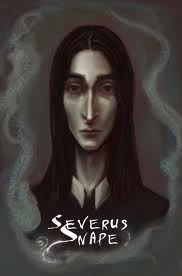 Snape didn’t dislike Harry – he hated him.
Potion lessons took place down in one of the dungeons.
His eyes were black like Hagrid, but they had none of Hagrid’s warmth. They were cold and empty and made you think of tunnels.
Snape’s lips curled into a sneer.
‘Idiot boy!’ snarled Snape.
This was so unfair that Harry opened his mouth to argue, but Ron kicked him behind their cauldron.
“Don’t push it,” he muttered, “I’ve heard Snape can turn very nasty!”
How does the the writer…?Use the previous slide and find evidence and try to answer each question in a different way. Answer as many as you can – use different evidence each time.
The key words in each question are synonyms of each other – mean a similar thing – and frequently appear in exam questions.
…suggest that Snape is unpleasant?
…highlight Snape’s feelings for Harry?
…imply that Snape is unjust?
…convey a dark atmosphere to the reader?
…give us the impression that the house master is mean?
…indicate that Snape is horrid?
…emphasise the coldness of Snape?
…evoke the feeling of fear in the reader?
Create your head of house.
Everyone must choose precise emotive language that implies, to the reader, their new character’s personality.

Everyone must describe their character’s looks using simile – some people will use metaphor. (Get what you need to help you)

Nobody is to begin a sentence with ‘The…’

Try to replace the use of ‘and’ with a semi-colon and use different sentence types.

Some people will get on and write precisely, choosing relevant metaphors, simile and alliteration.
 Extend: 
Draw your new head of house.